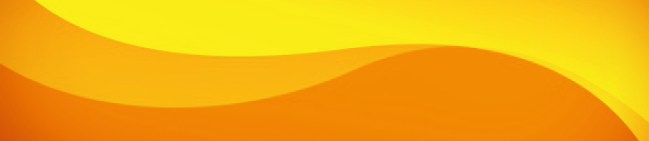 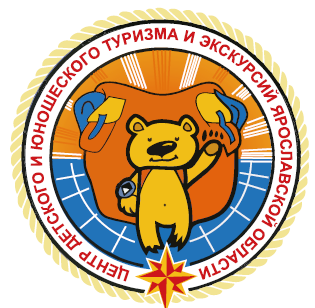 Дополнительная общеобразовательная общеразвивающая программа 
«Край, в котором хочется жить»
Н.Е.Копрова, педагог-организатор ГОУ ДО ЯО ЦДЮТурЭк
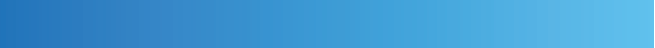 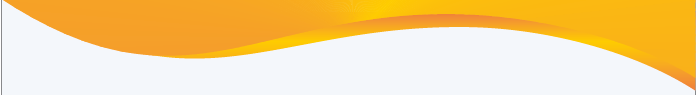 «Край, в котором хочется жить»
Цель: воспитывать у младших школьников уважительное отношение к историческим и культурным ценностям своего края средствами экскурсионной и краеведческой деятельностиВозраст обучающихся: 9-11 лет (3-4 классы)Количество часов: 72 часа в год (1 раз в неделю по 2 ч.)
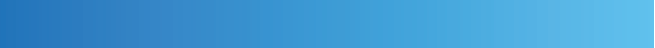 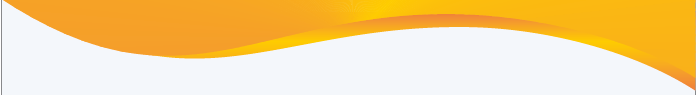 «Край, в котором хочется жить»
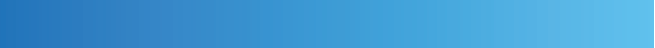